【まちづくり関連補助金】オンライン申請マニュアル
※マニュアル内の画面はイメージです。実際の画面は異なる場合がございます。
1
目次
❶オンライン申請サイトへのアクセス　p3　　　

❷ログイン                                       p5

❸申請フォーム                                 p7

❹資料の添付                                    p9

❺振込口座情報の入力                        p11

❻申請内容の確認、印刷、修正            p13
2
❶ オンライン申請サイトへのアクセス(1/2)
パソコンをご利用の場合
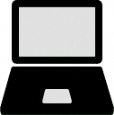 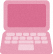 ❷
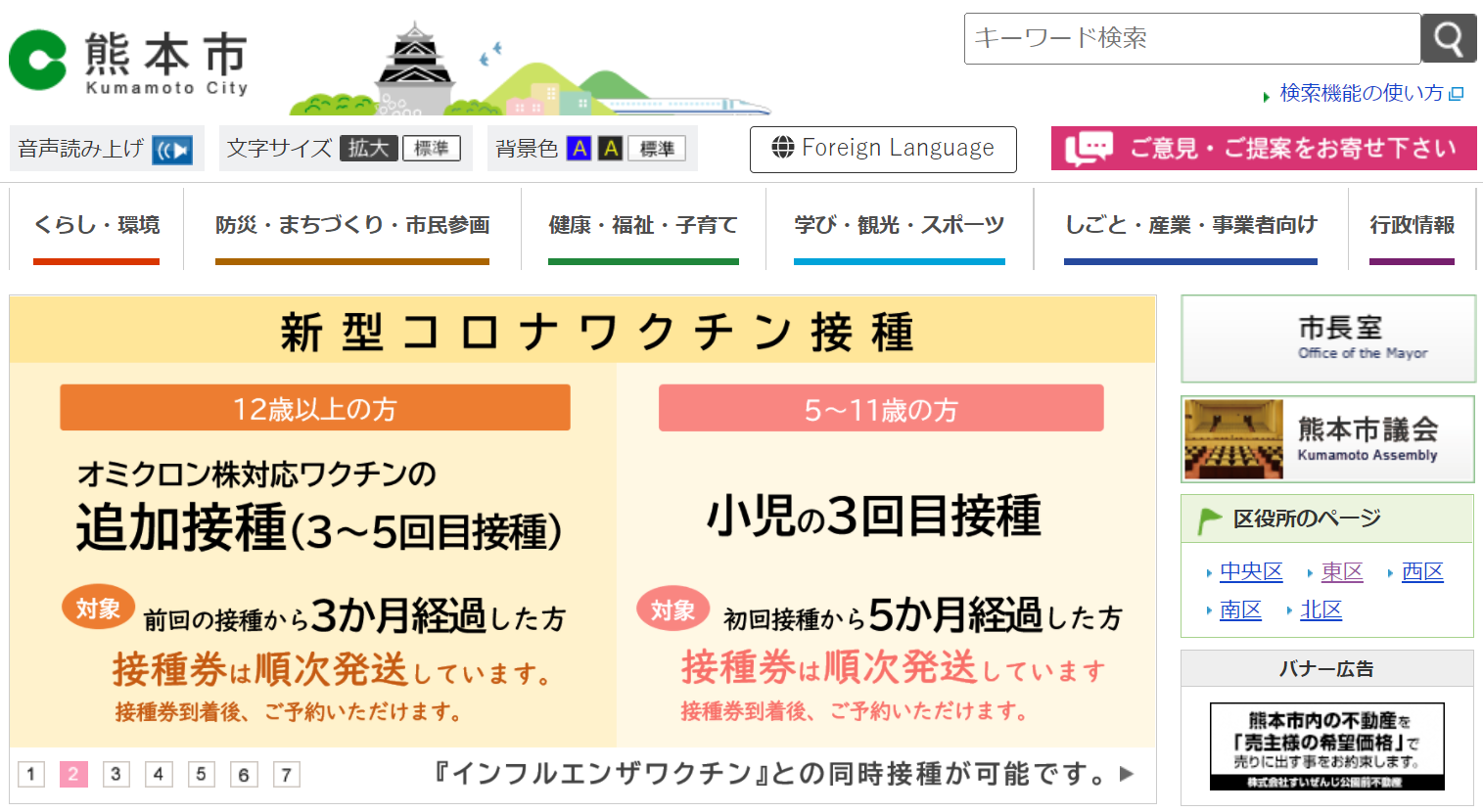 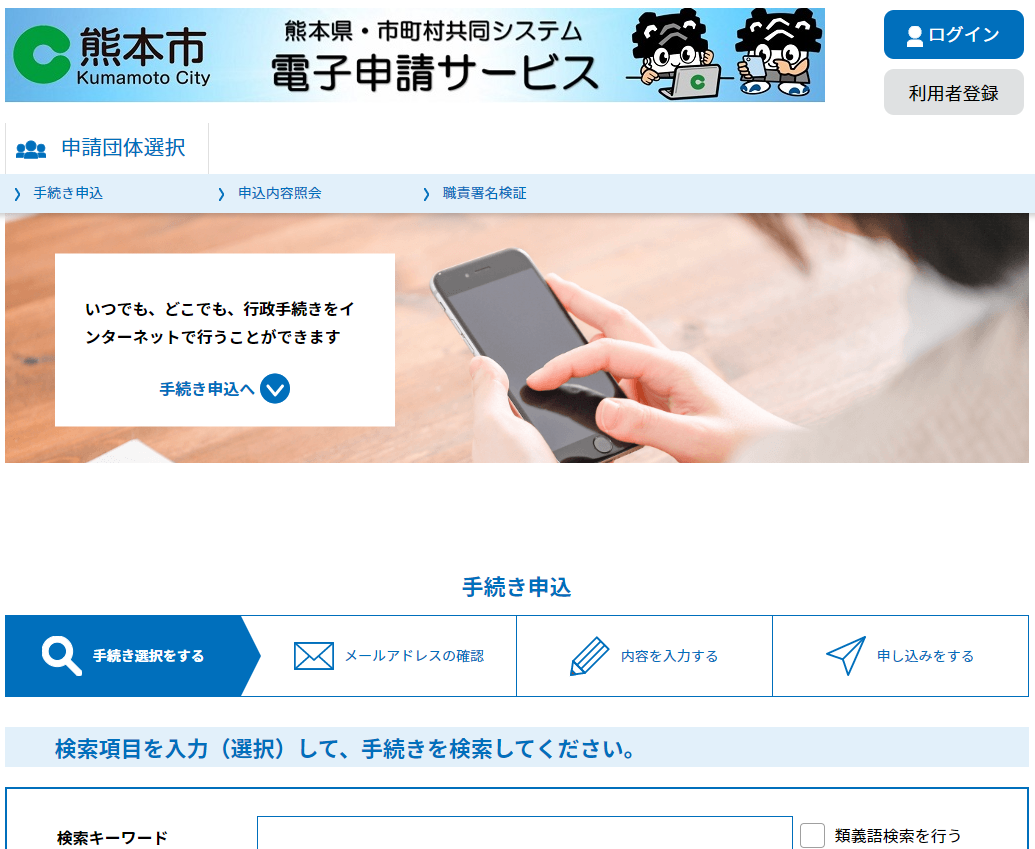 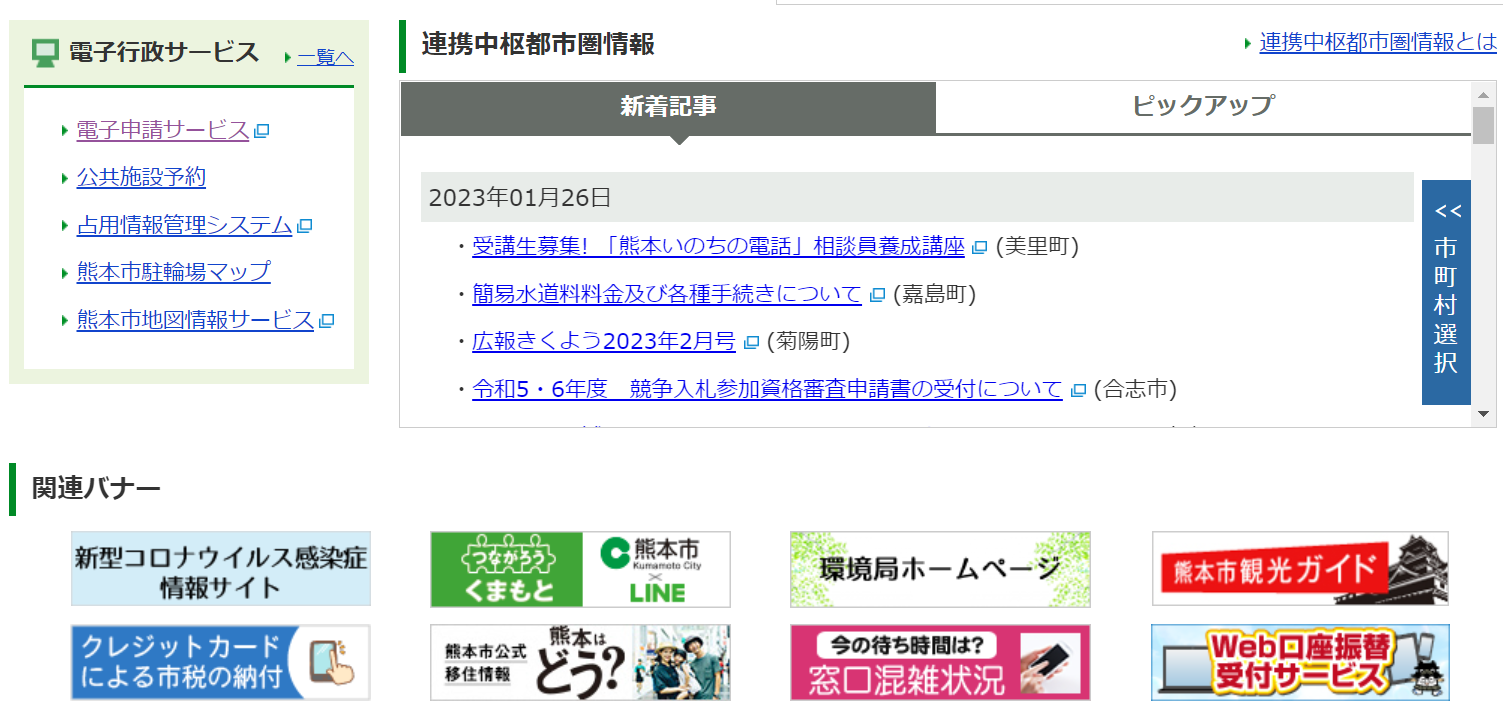 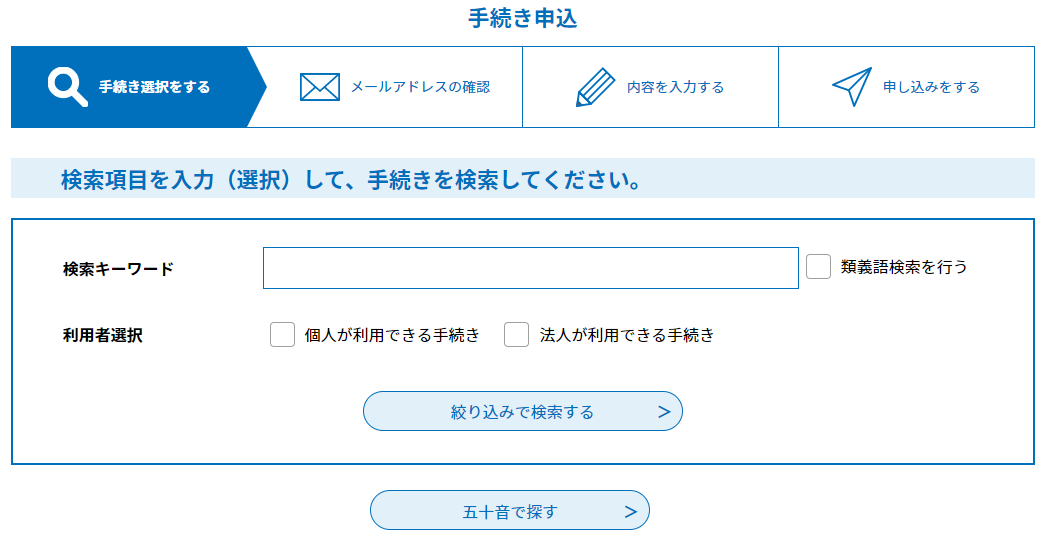 ❶
❶熊本市ホームページのトップ画面の下部左側にある
　「電子申請サービス」をクリックします。
❷「熊本県・市町村共同システム電子申請サービス」
　トップ画面の「ログイン」ボタンをクリックします。
　→本マニュアルの5ページへお進みください。
3
❶ オンライン申請サイトへのアクセス(2/2)
タブレット (iPadなど)・スマートフォンをご利用の場合
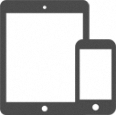 申請案内通知
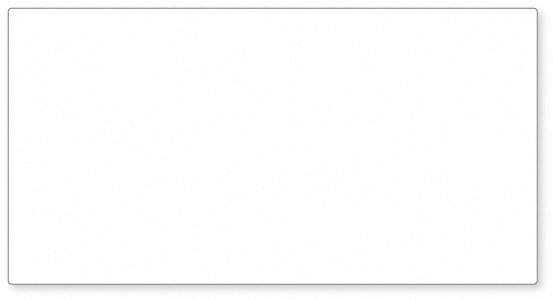 タブレット・スマートフォンでカメラ(機種によっては
　二次元コード読み取りアプリ)を起動し、申請案内通知に
　記載されている二次元コードを読み取ります。
　→次ページをご覧ください。
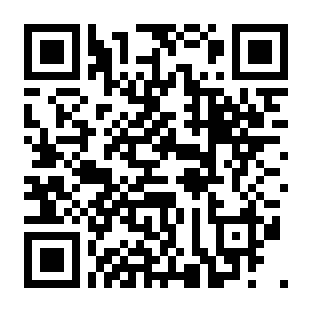 4
❷ ログイン(1/2)
ログイン画面
申請案内通知　別紙
電子申請サイトのログインをクリックまたは
二次元コードを読み取ると、ログイン画面
（認証画面）が表示されます。
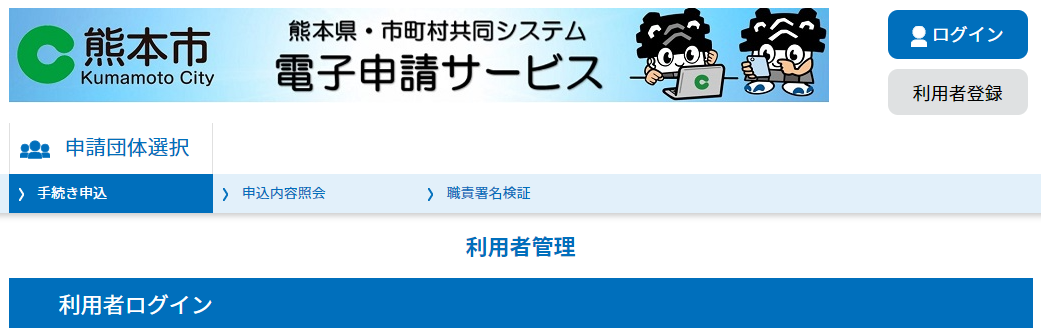 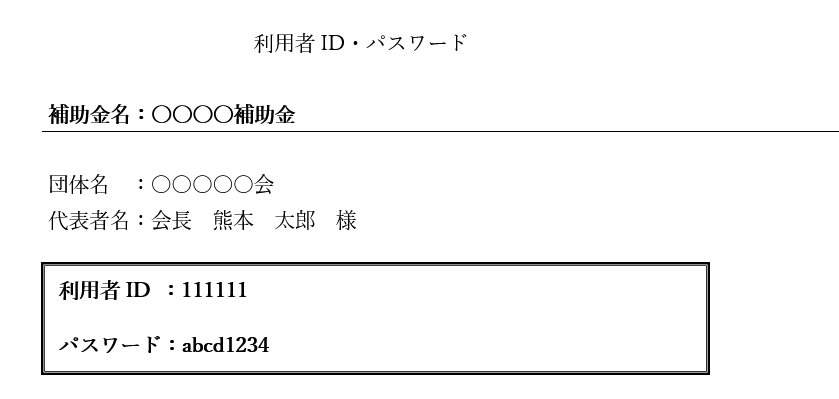 ❶
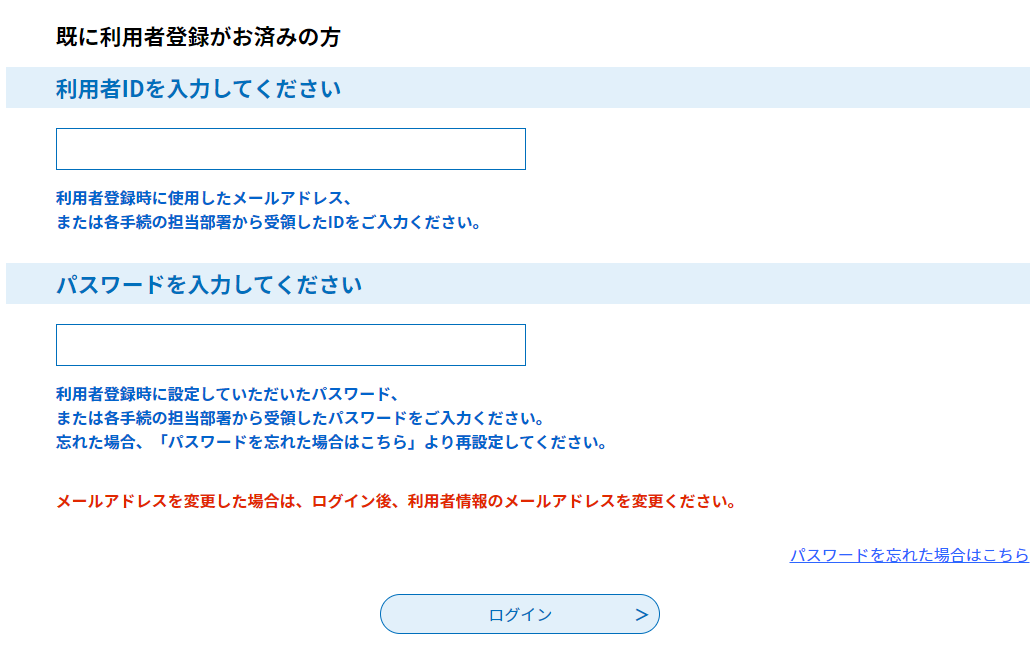 ❶申請案内通知　別紙の「利用者ID・パスワード」を
　入力してください。
　※利用者ID、パスワードについては、数字は半角、　
　　アルファベットは半角大文字・半角小文字で
　　入力してください。
　　数字：○123　　
　　　　　×１２３
　　アルファベット：○abc 、ABC
　　　　　　　　　　×ＡＢＣ、ａｂｃ
❷「ログイン」ボタンを押してください。
　※ログインすると次ページの画面が表示されます。
❶
❷
5
❷ ログイン(2/2)
オンライン申請　トップ画面（ログイン後）
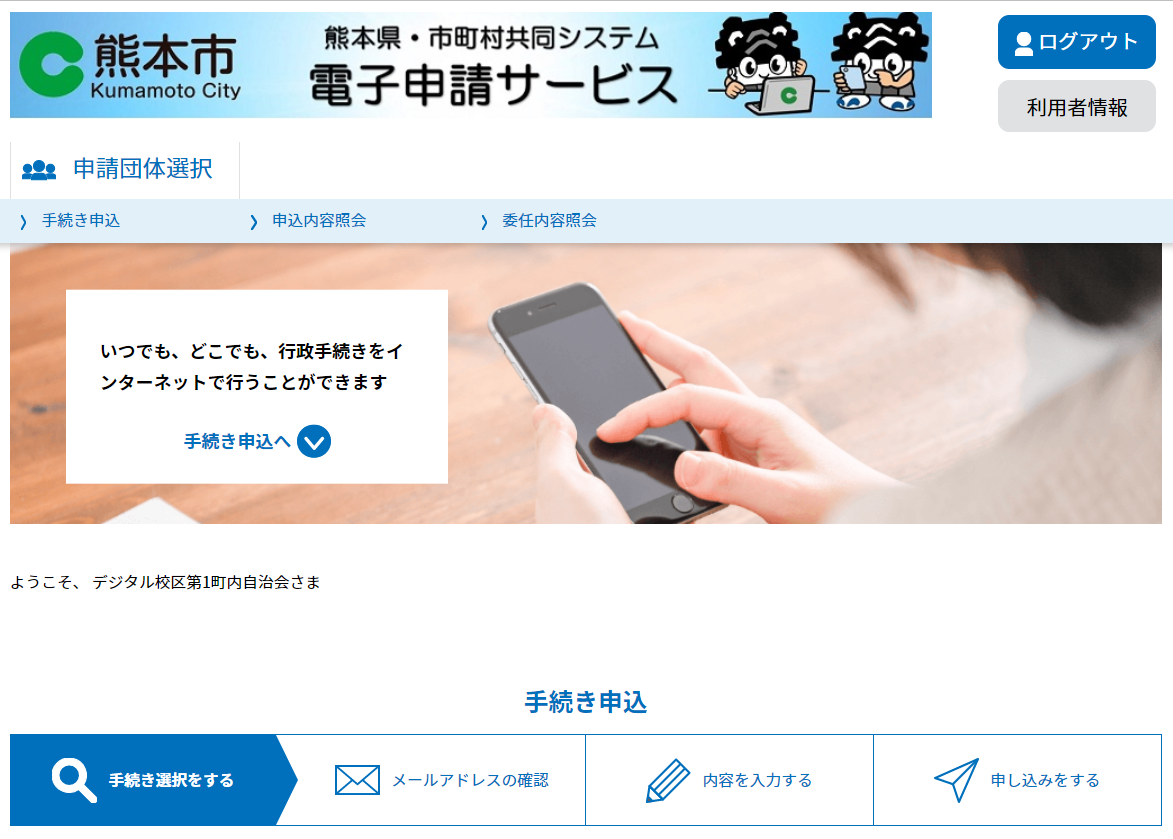 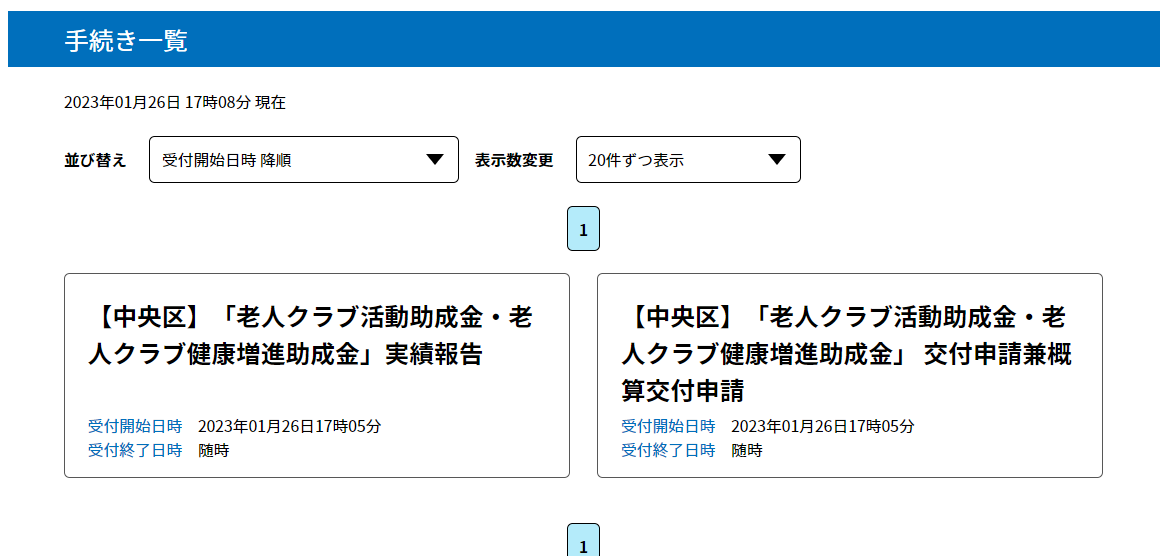 ログインすると、申請可能な手続きのみが表示されます。申請する手続きをクリックしてください。
クリックすると申請フォームが開きます。（次ページ）
6
❸ 申請フォーム(1/2)
手続説明の確認、利用規約同意
申請項目入力
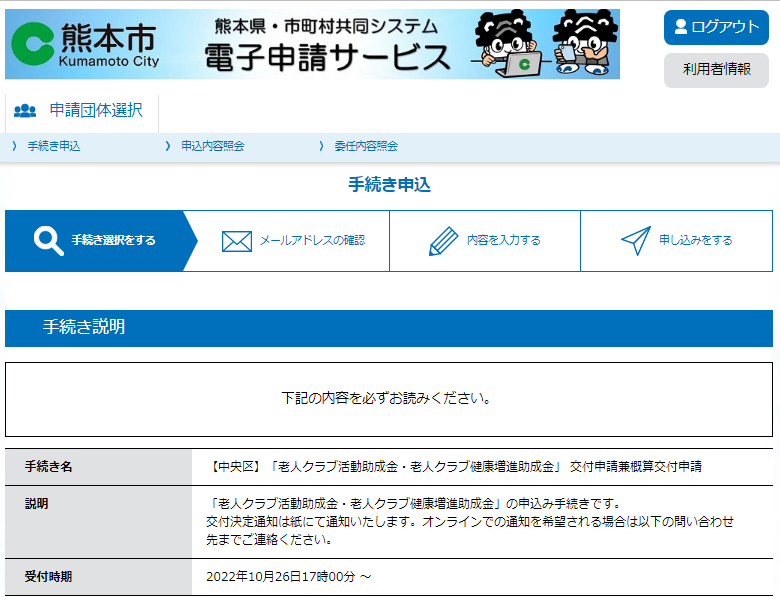 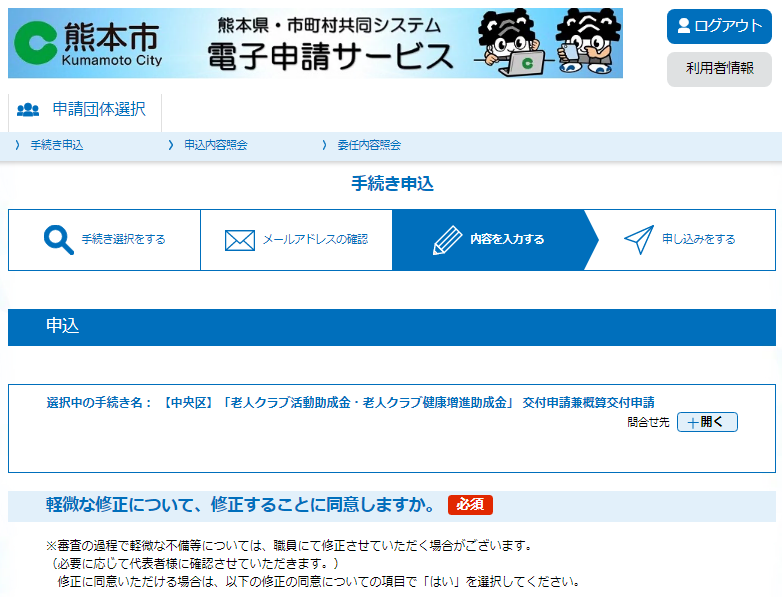 ●資料の添付
 <パソコンの場合>
　 9ページをご覧ください
 <タブレット・スマホの場合>
　 10ページをご覧ください

●振込口座情報の入力
　 11～12ページをご覧ください
次ページへ
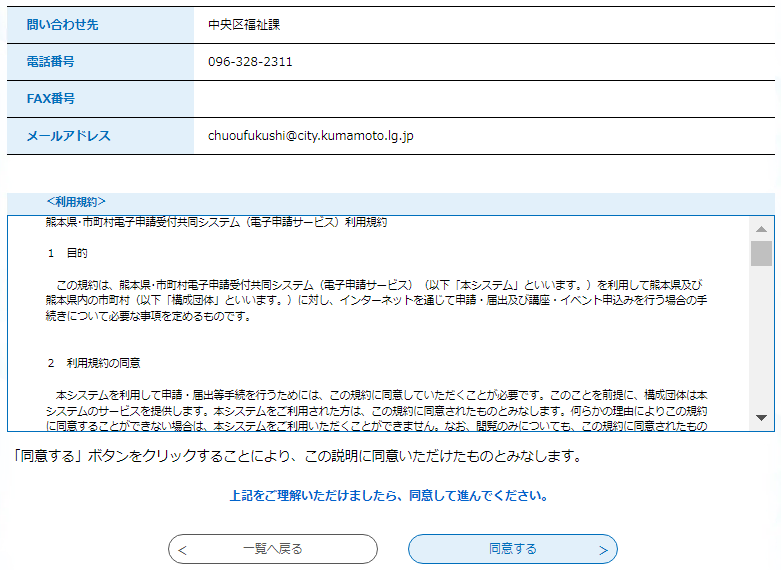 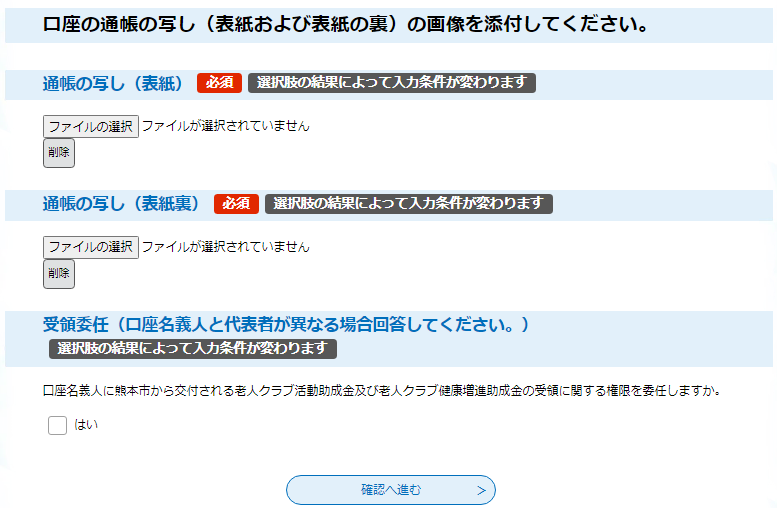 利用規約を確認し、「同意する」を押してください。
申請項目を入力し、「確認へ進む」を押してください。
7
❸ 申請フォーム(2/2)
申請内容確認
申請完了
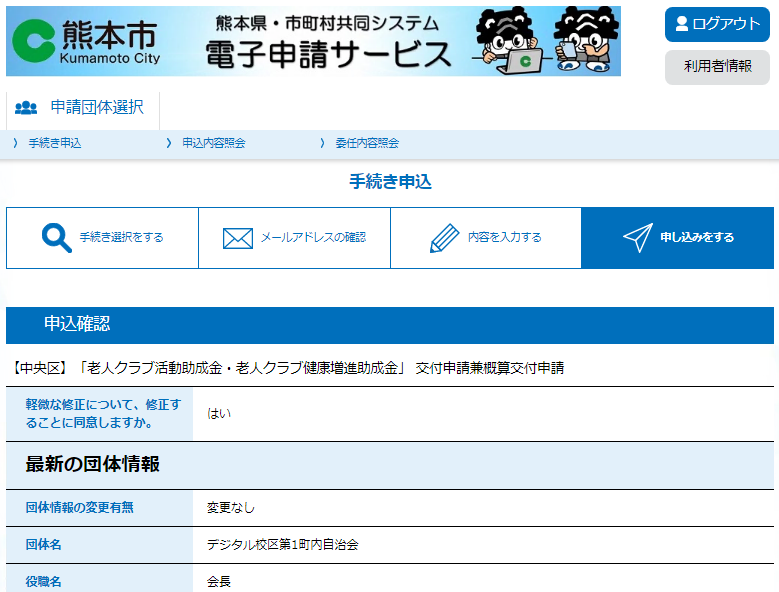 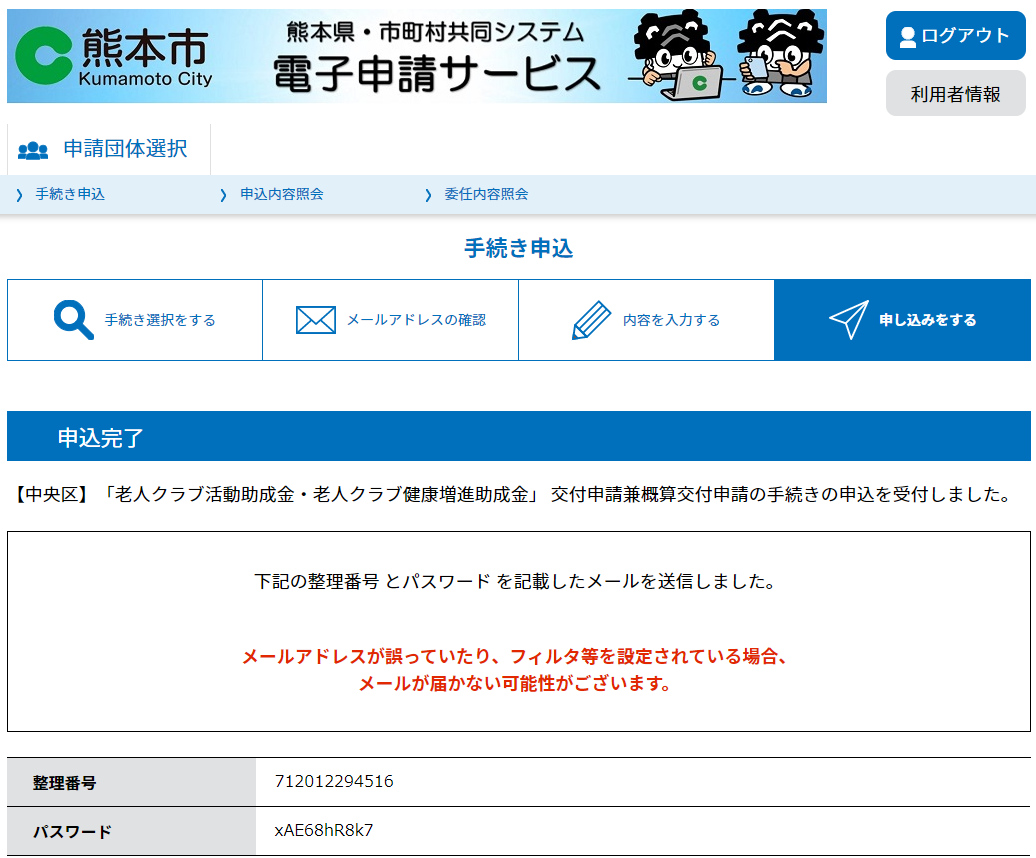 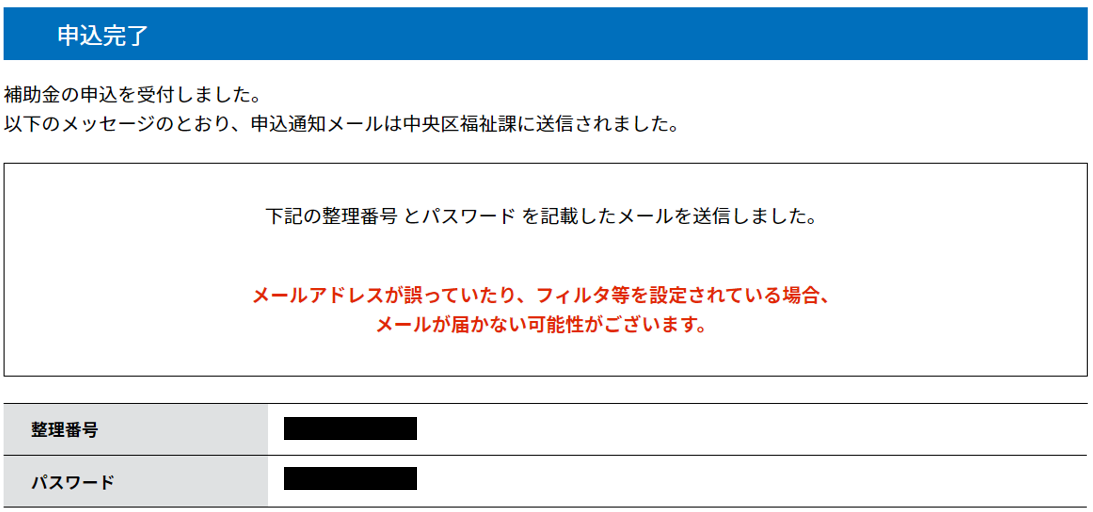 前ページから
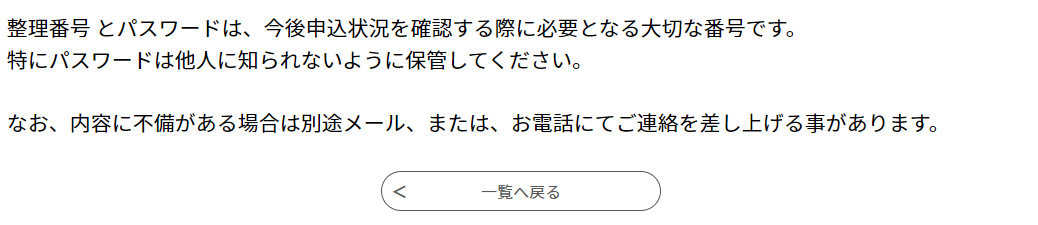 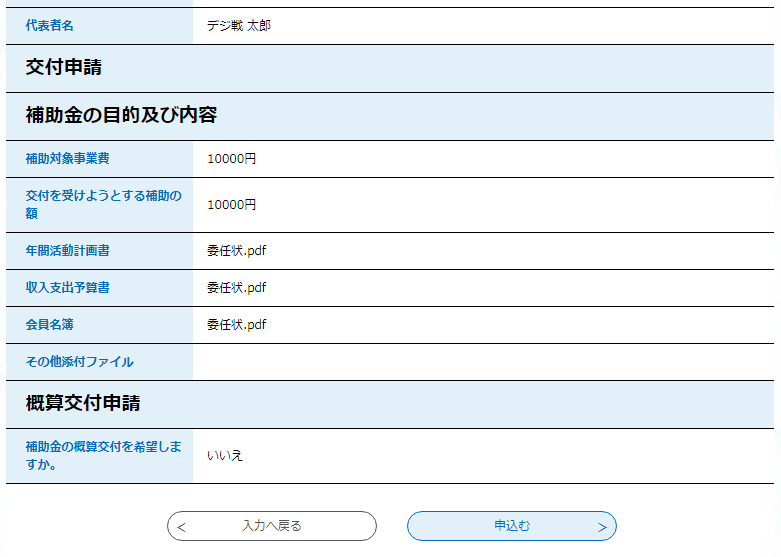 この画面が表示されたら申請完了です。
申請内容を確認し、「申込む」を
押してください。
8
❹ 資料の添付(1/2)
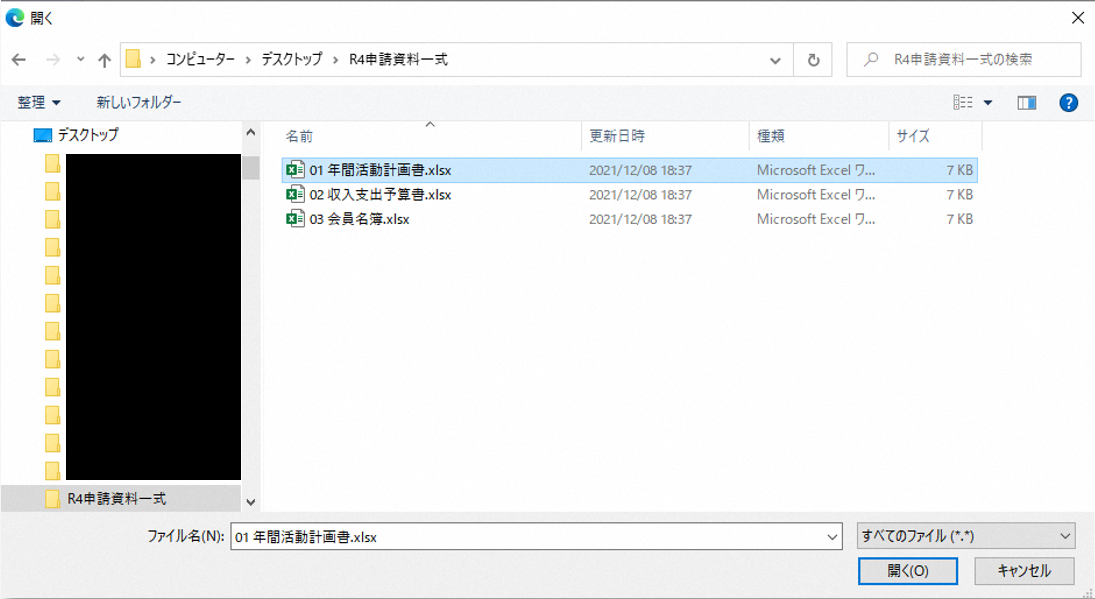 資料の添付 ～パソコンをご利用の場合～
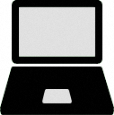 ❸
❶
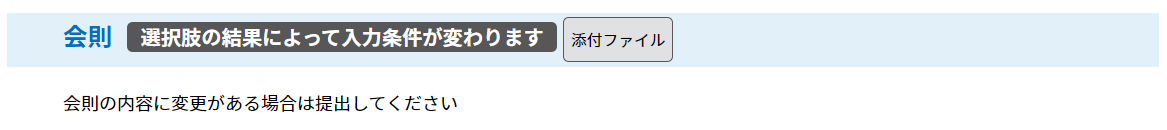 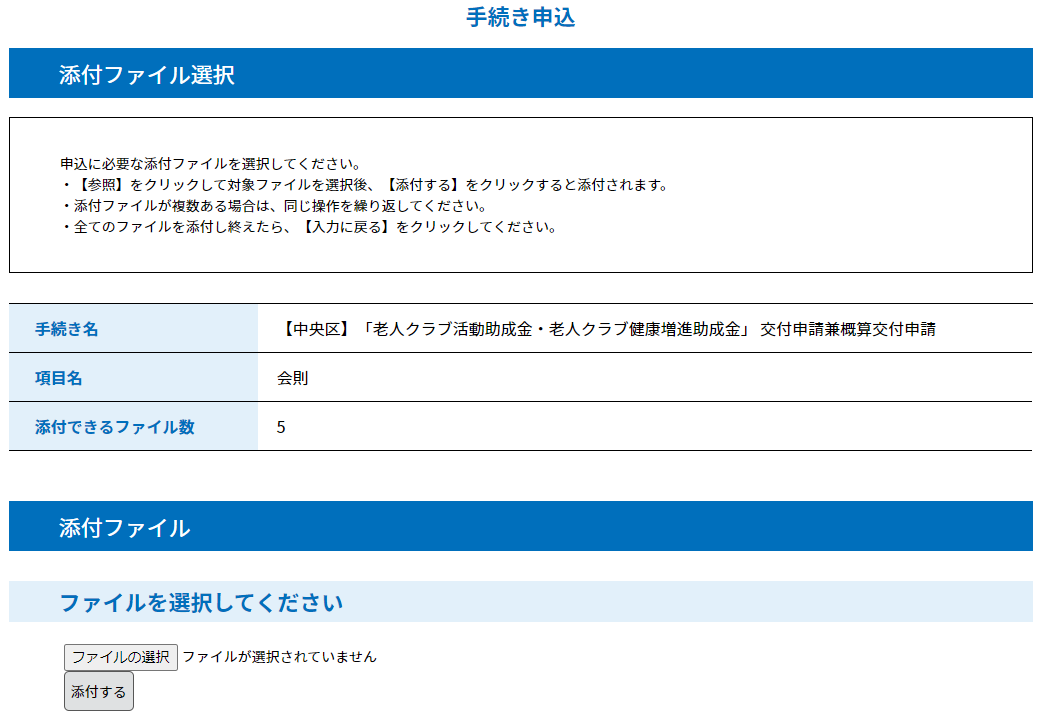 ❹
❶「添付ファイル」をクリックします。
　添付ファイル選択画面が表示されます。
❷「ファイルの選択」をクリックします。
　添付するファイルを選択する画面が表示されます。
❸添付するファイルを選択してください。
　添付するファイルは画像データ(写真)のほか、エクセル、ワード、
　ＰＤＦも添付できます。
❹「開く」をクリックします。
❺「添付する」をクリックします。
※複数のファイルを添付するときは❷～❺を繰り返します。
❻添付が完了しましたら、「入力へ戻る」をクリックします。
❷
❺
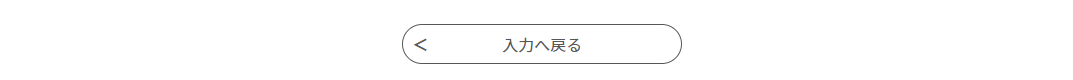 ❻
9
❹ 資料の添付(2/2)
資料の添付 ～スマートフォン（カメラ機能）をご利用の場合～
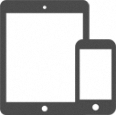 ❶「添付ファイル」を押します。
❷「ファイルを選択」を押します。
❸「写真またはビデオを撮る」を押してください。
　カメラが起動しますので、添付する資料を撮影して
   ください。
❹「写真を使用」を押します。
　※タブレット等の機種によって、表示される文字は、
      異なります。　(☑など)
　※ブレた画像を添付しないように撮影の際は注意して
      ください。
 （撮影したが画像を撮り直す場合は、㋐「再撮影」を
    選択して再撮影してください。）
　※あらかじめ撮影した画像を使用する場合は、❸で
    「フォトライブラリ」を選択してください。
❺「添付する」を押します。
　※複数ページがある場合は、１ページごとに❷～❺を
      繰り返してください。
❻添付が完了しましたら、「入力へ戻る」を押します。
　※添付したファイルを削除する場合は、「削除」を
      押し、添付したファイルを削除してください。
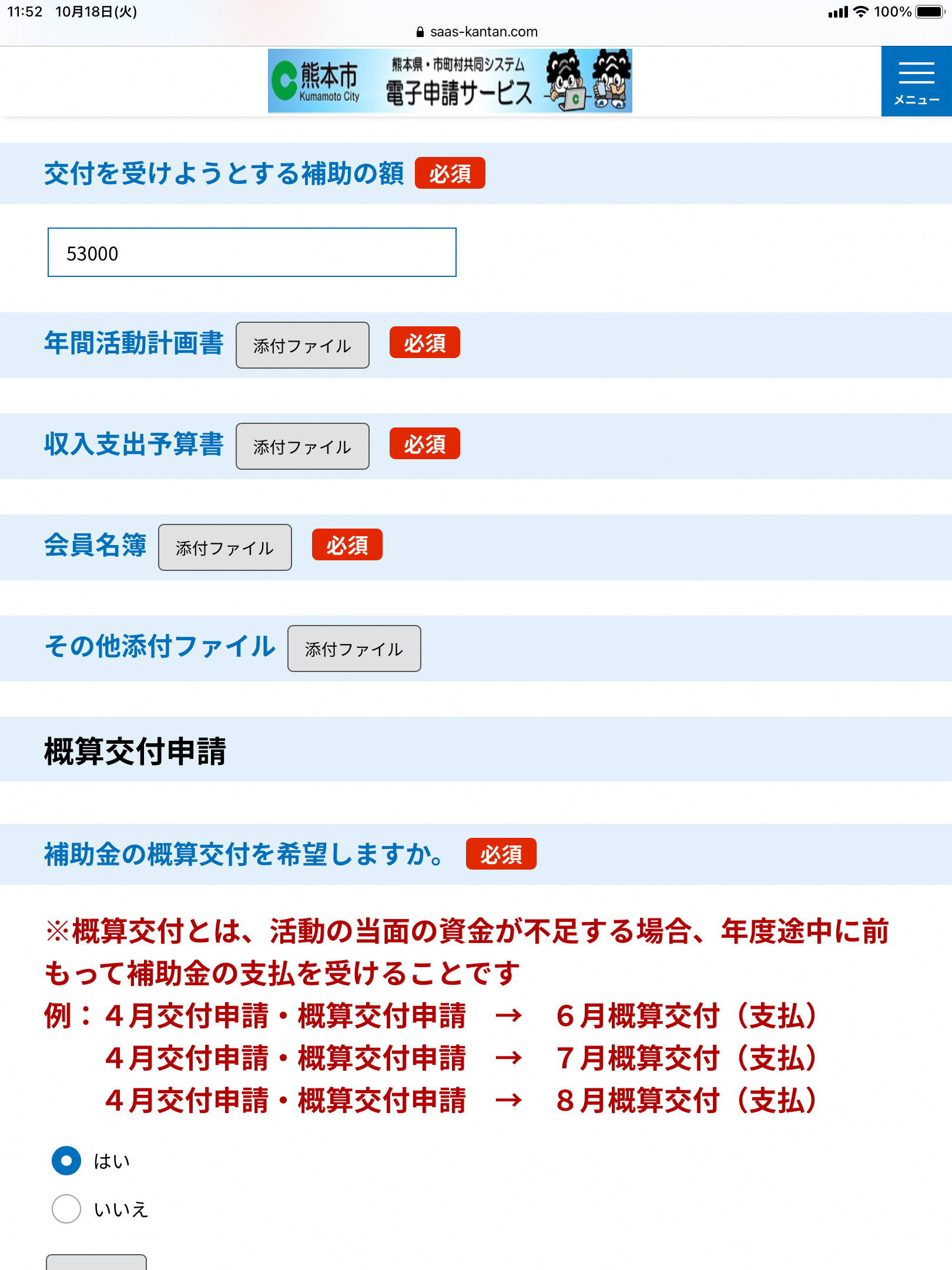 ❶
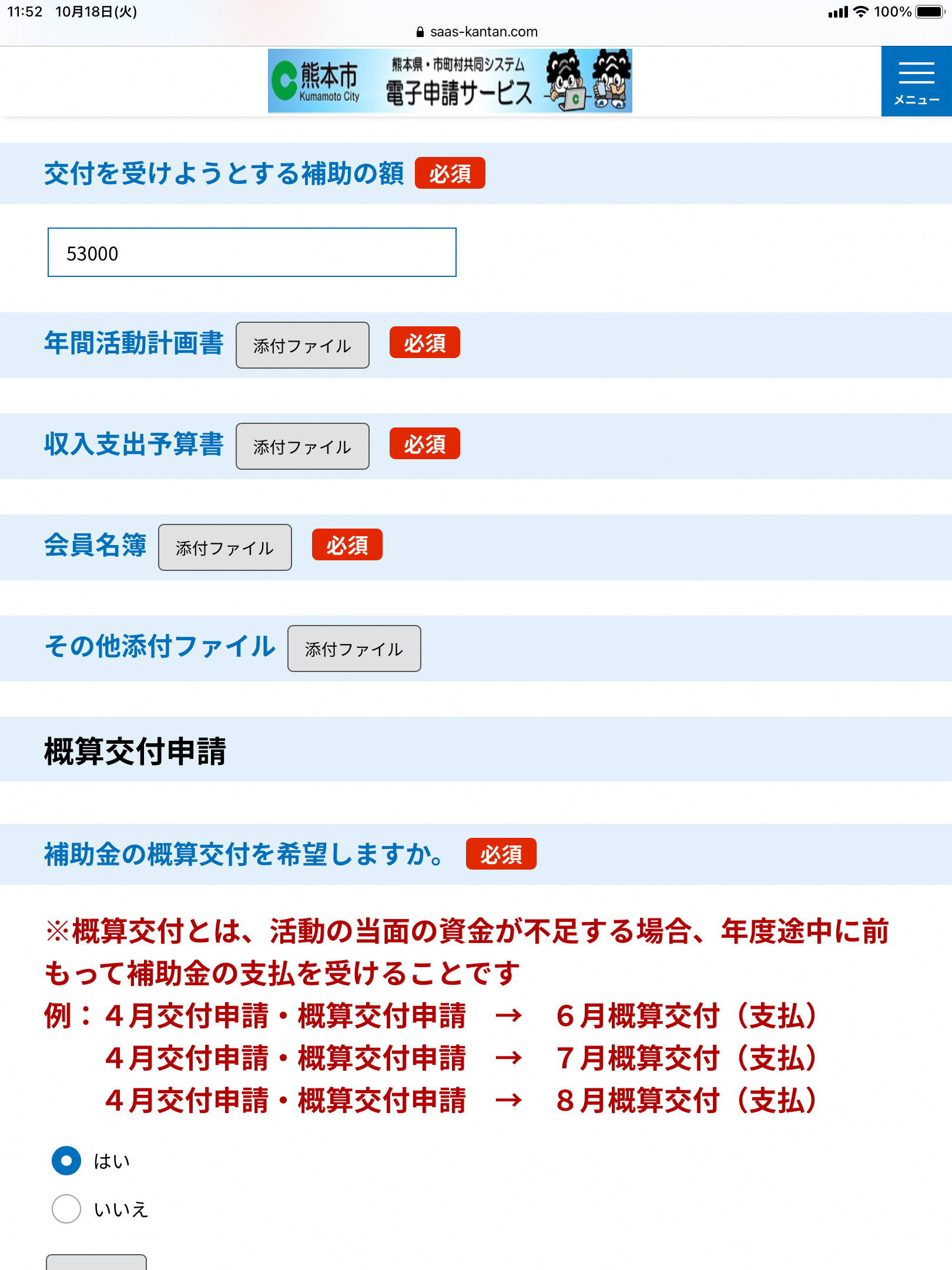 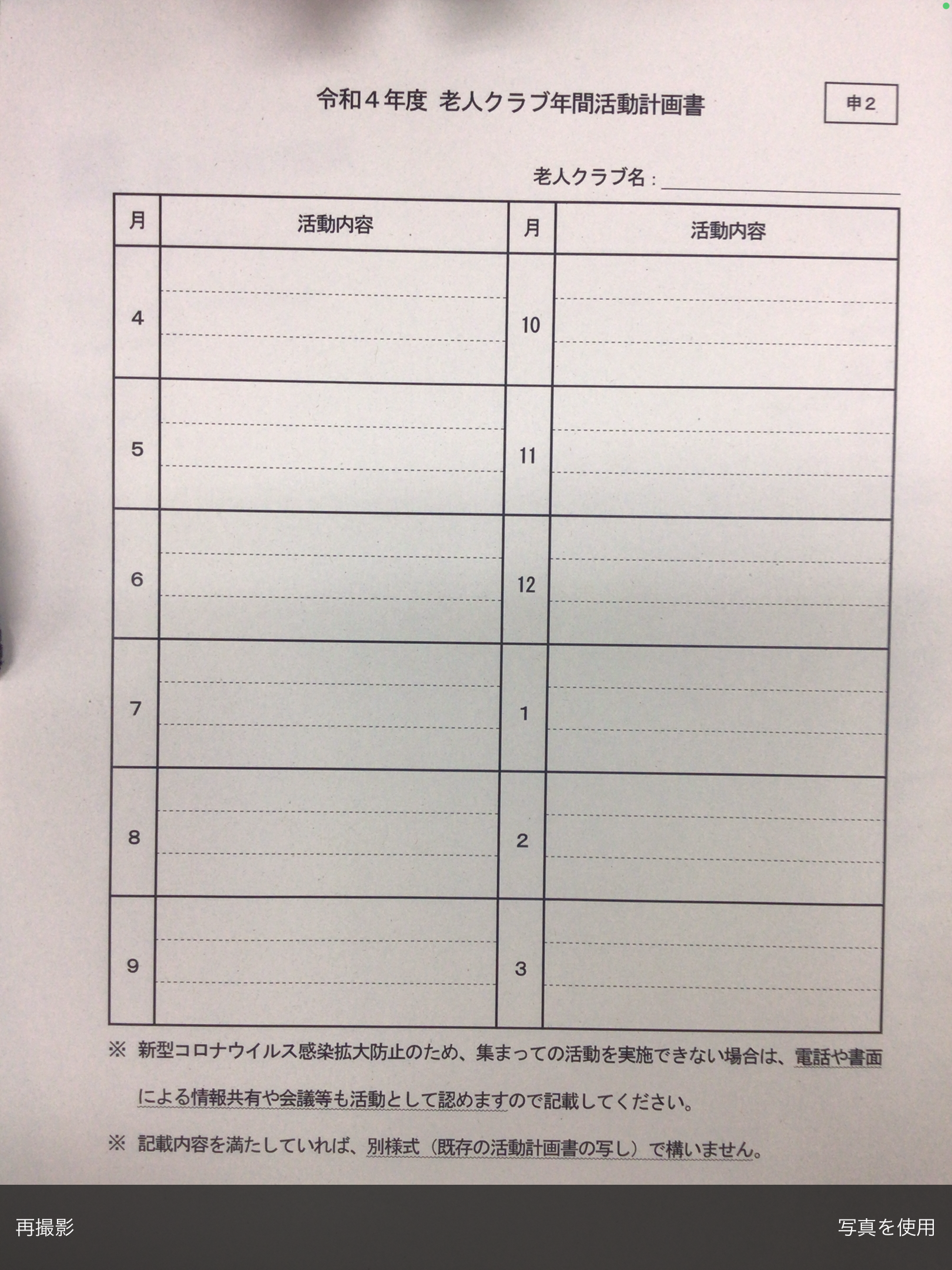 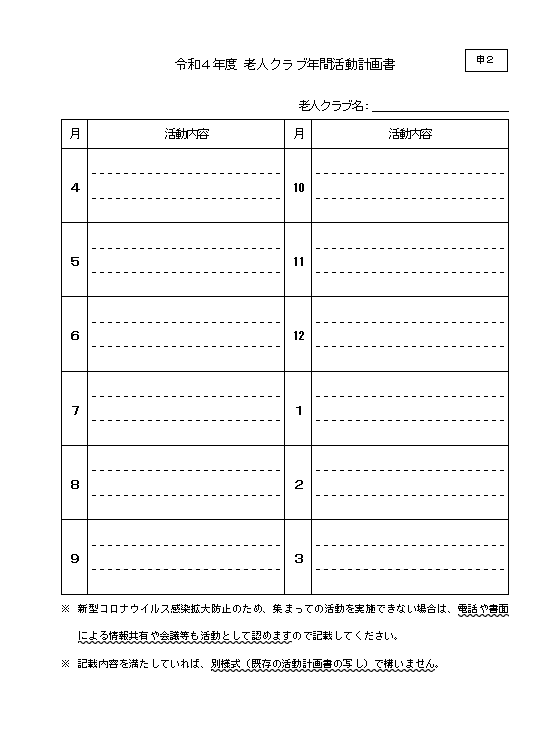 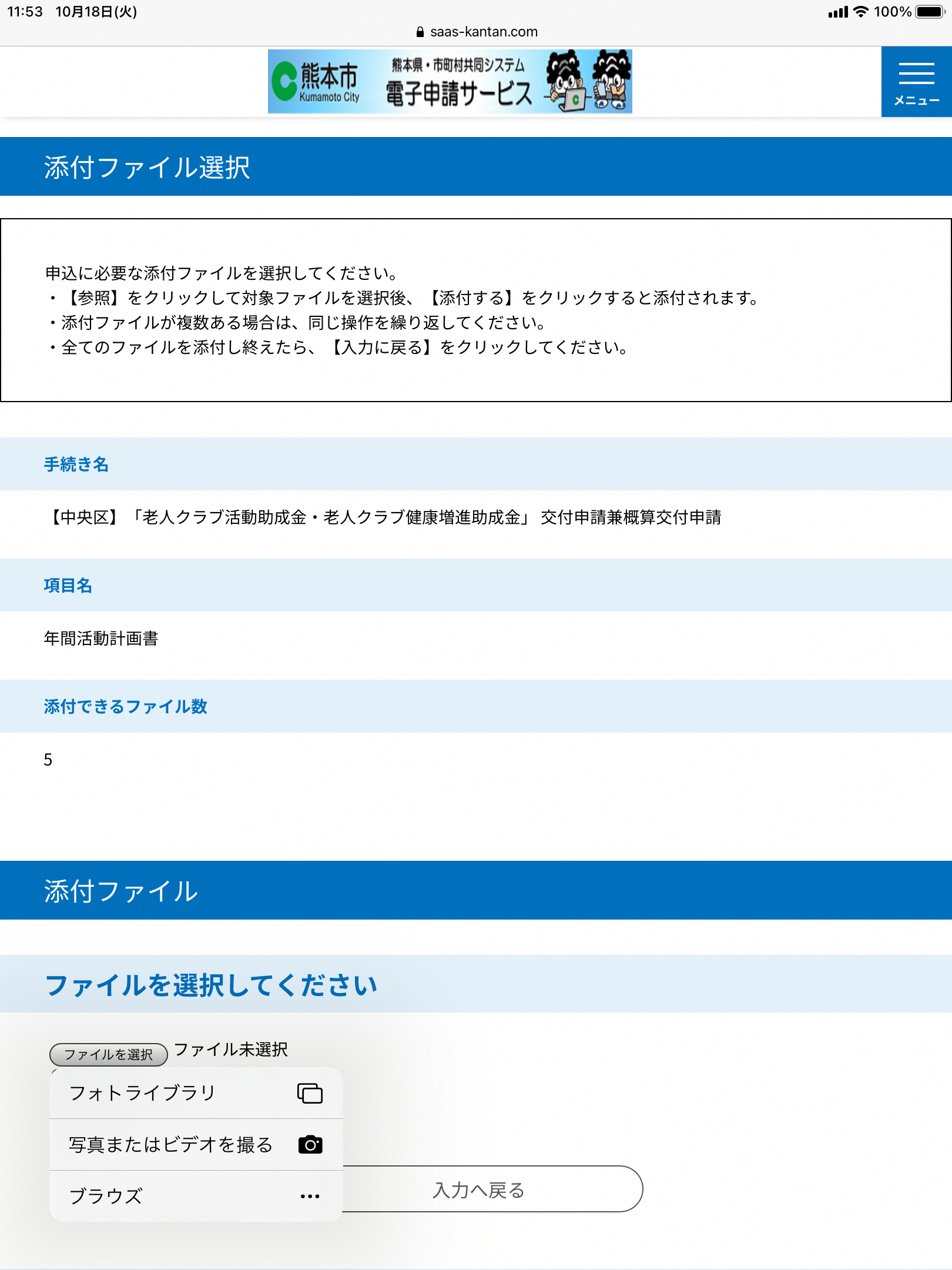 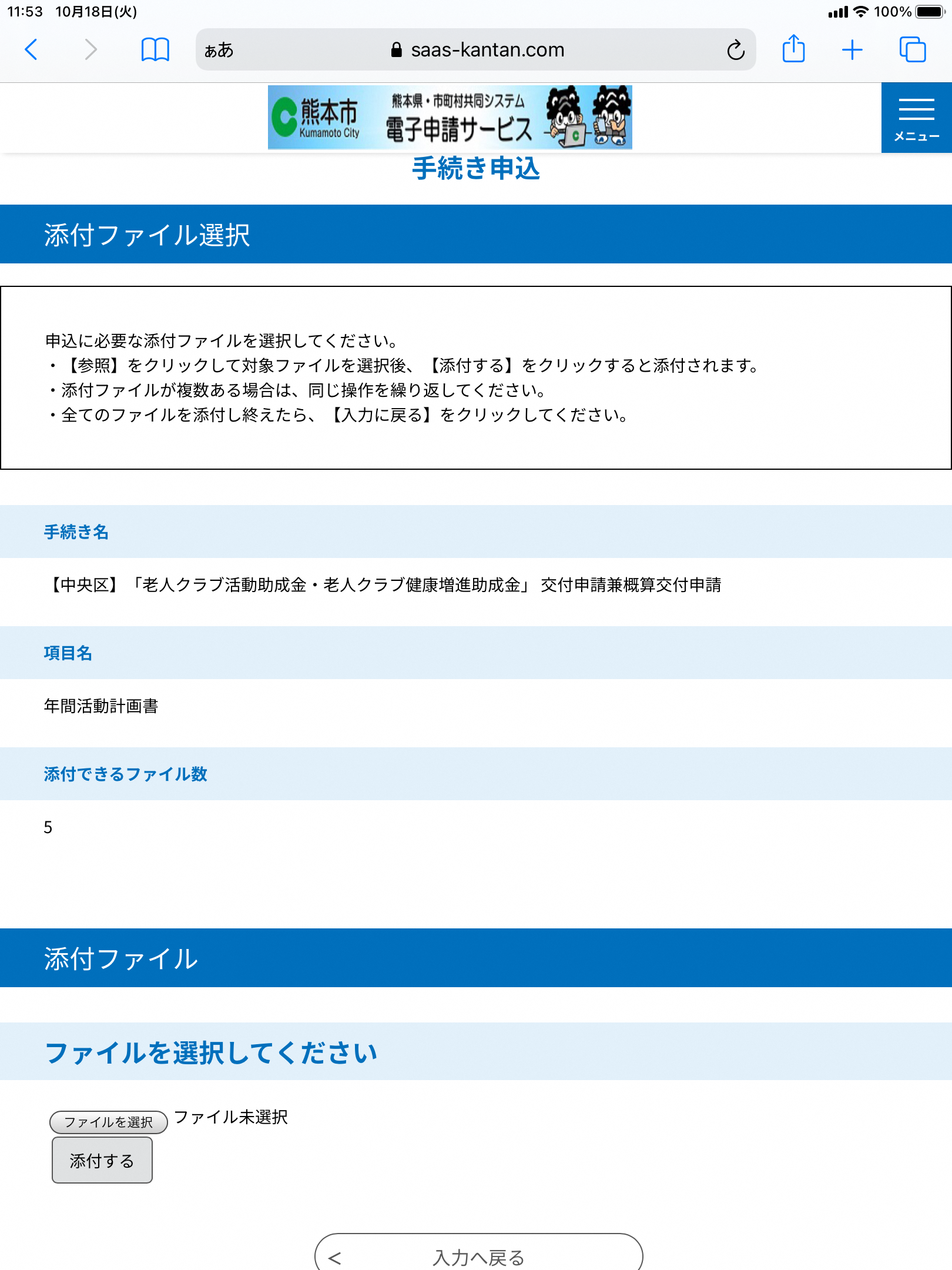 ❸
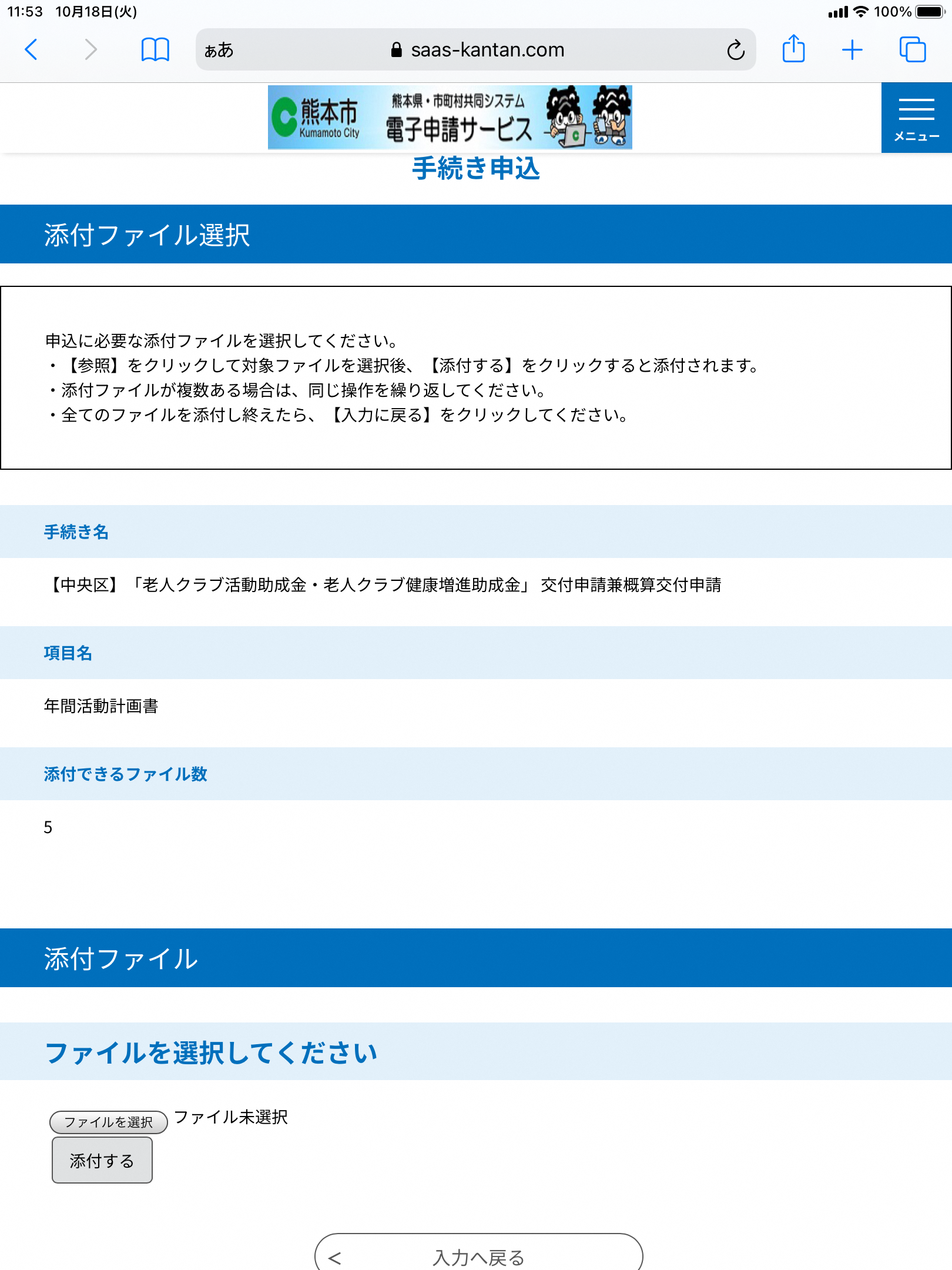 ❷
❺
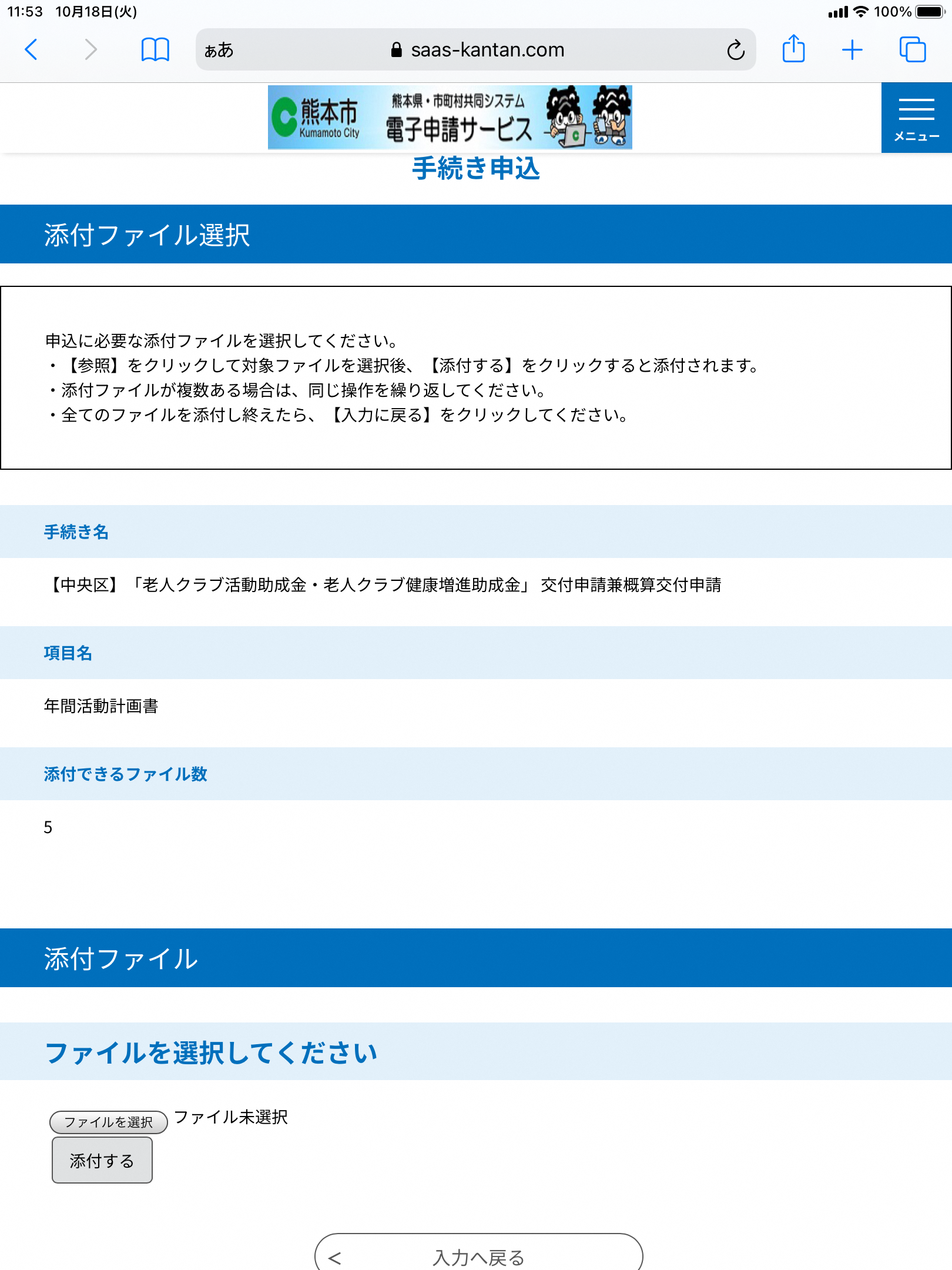 ❻
❹
㋐
10
❺ 振込口座情報の入力(1/2)
振込口座情報の入力 （ゆうちょ銀行の場合）
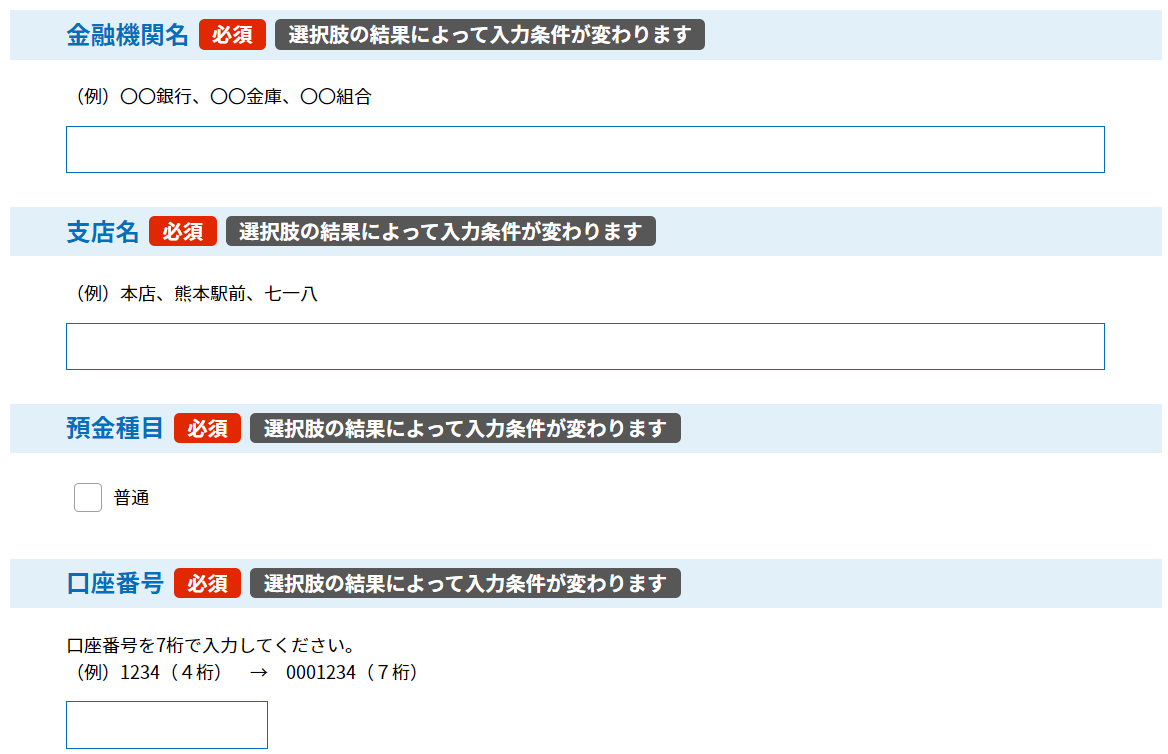 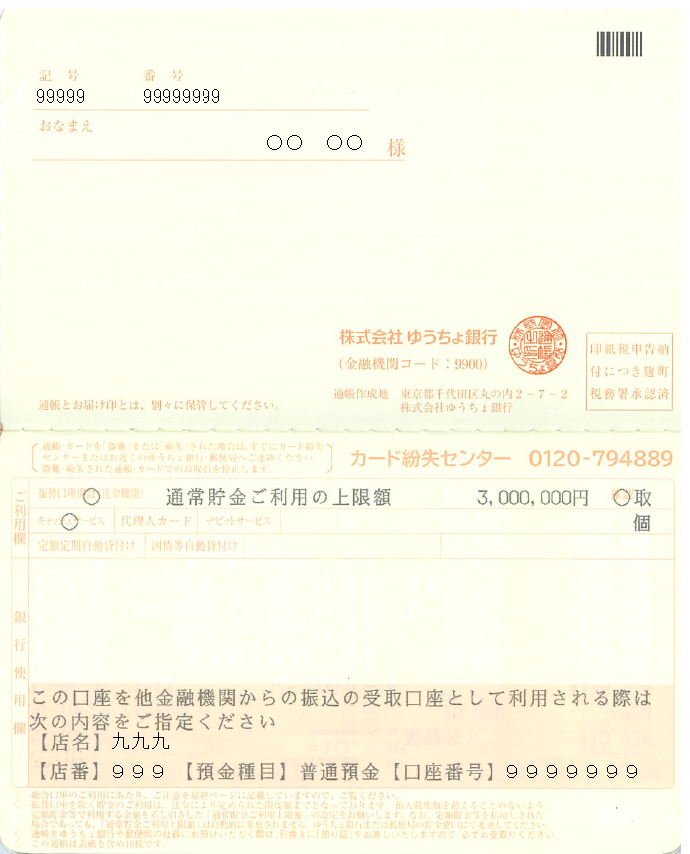 ❶
㋐
ゆうちょ銀行
❷
❶
❸
❹
で囲まれた部分が記載されていない場合は、ゆうちょ銀行のＨＰで　　　　　　
　　　　  で囲まれた部分を元に店番と口座番号を変換して入力してください。
❹
❸
❷
㋐
11
❺ 振込口座情報の入力(2/2)
振込口座情報の入力
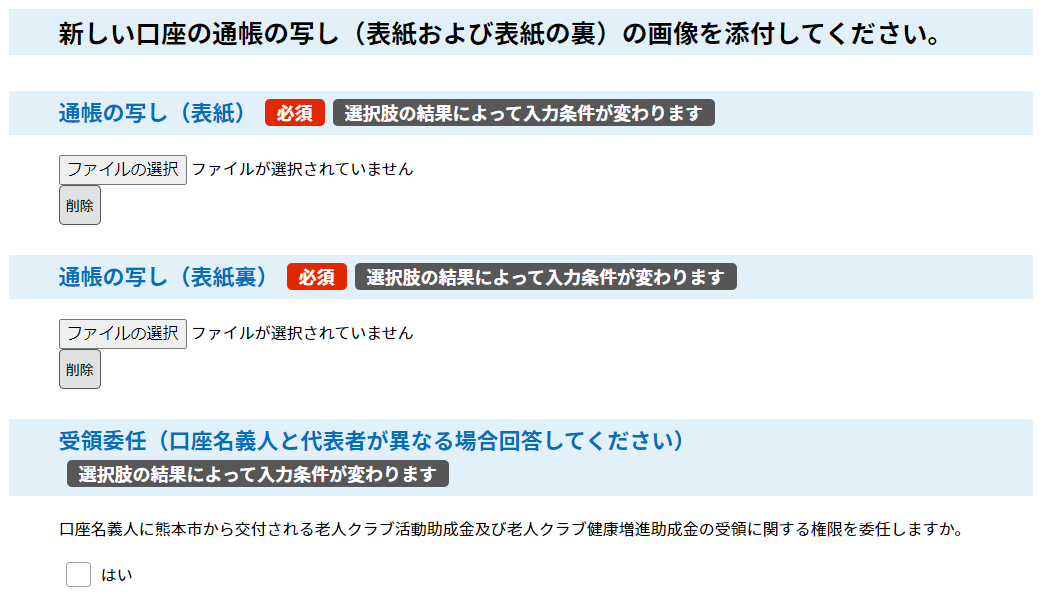 表紙
表紙裏
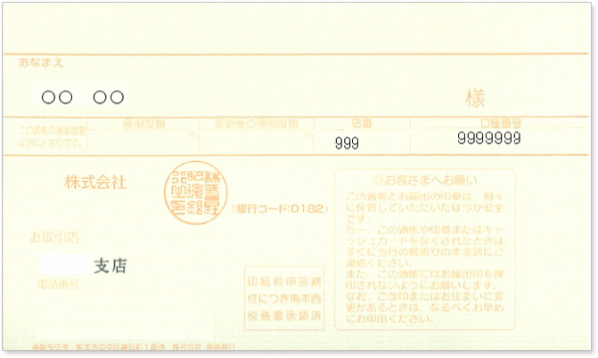 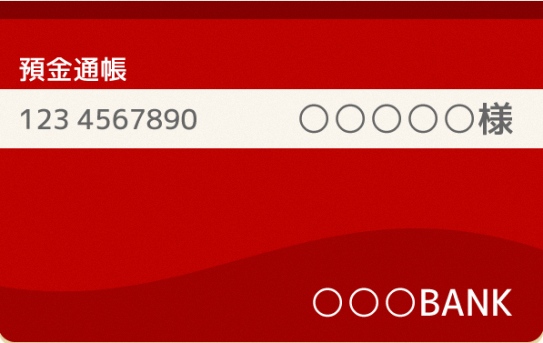 資料の添付方法は
９・１０ページ参照
❶
口座名義のフリガナがわかるように
口座名義がわかるように
❷
❸
❶通帳の写し（表紙）　　
❷通帳の写し（表紙裏）　
※振込口座がゆうちょ銀行の場合、❷通帳の写し（表紙裏）には、表紙を開いた見開き2ページ分を添付してください。（前ページ参照）
❸補助金の受領委任
　口座名義人が「(団体名)(役職)(代表者名)」と少しでも異なる場合・・・チェック
　口座名義人が「(団体名)(役職)(代表者名)」となっている場合・・・チェック不要
データまたは写真を添付してください。
添付方法は9ページ（パソコン）または10ページ（タブレット、スマホ）をご覧ください。
12
❻ 申請内容の確認、印刷、修正(1/3)
申請内容の確認
【申込内容照会画面】
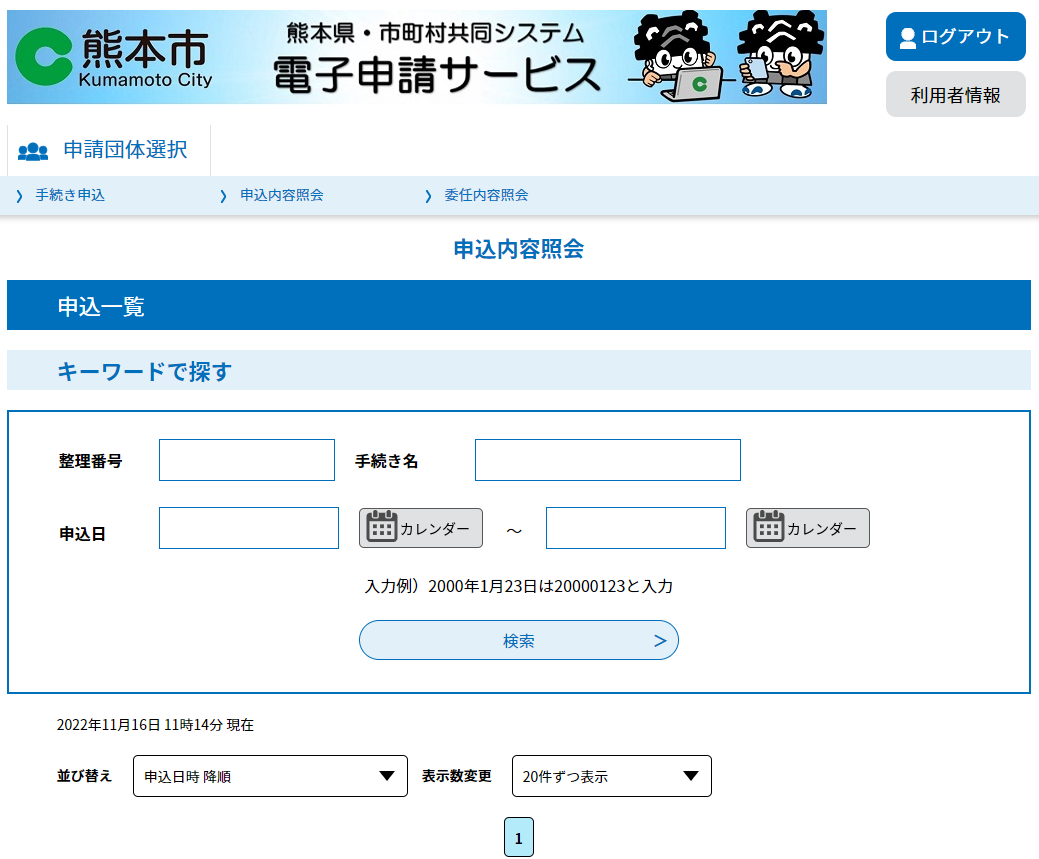 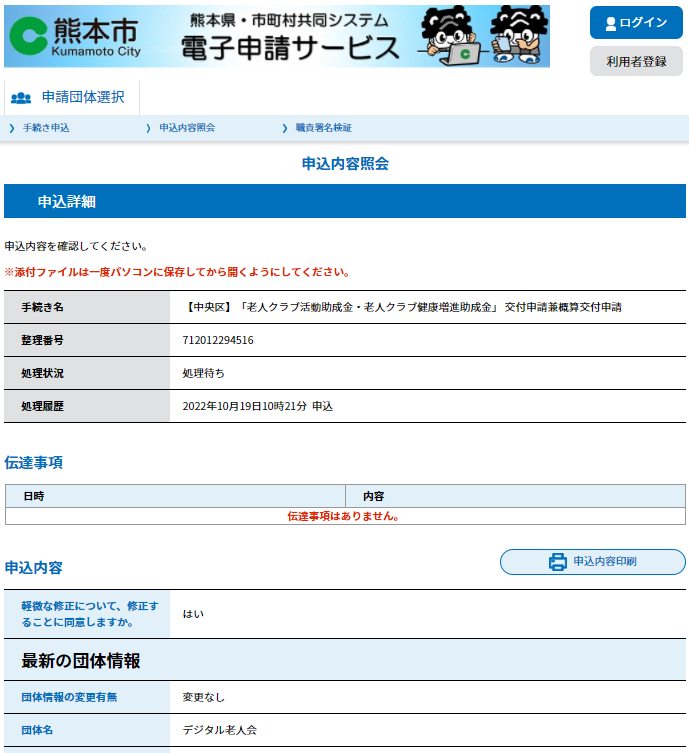 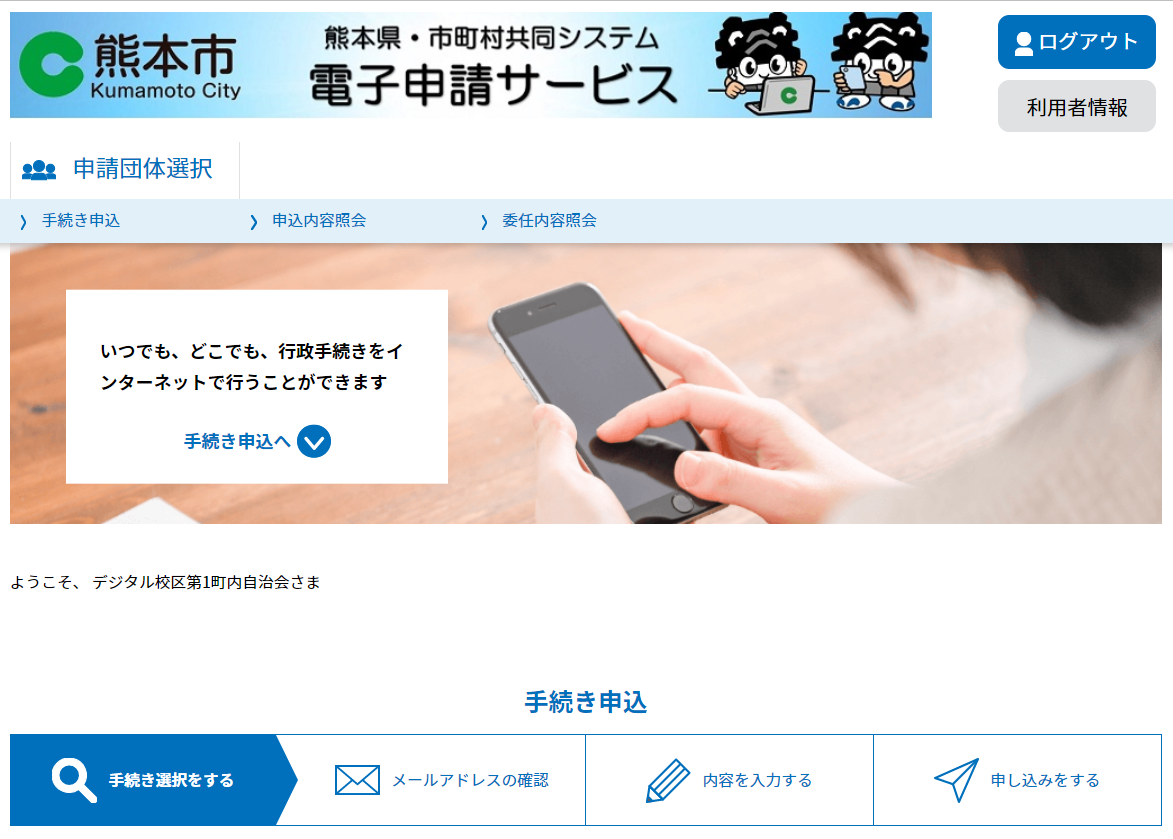 ❶
申込内容が表示されます
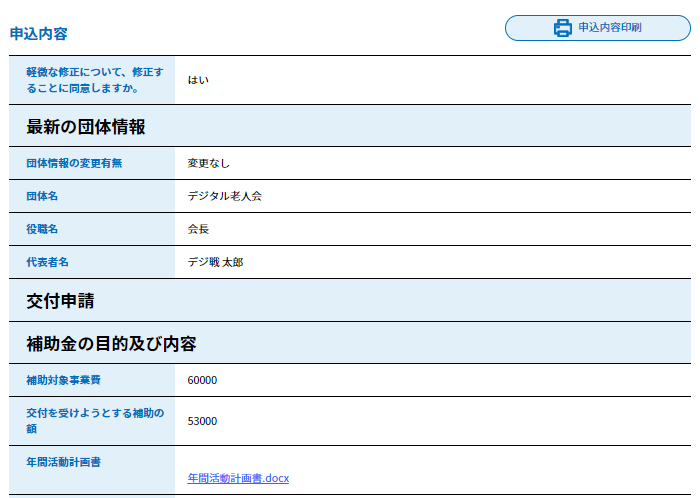 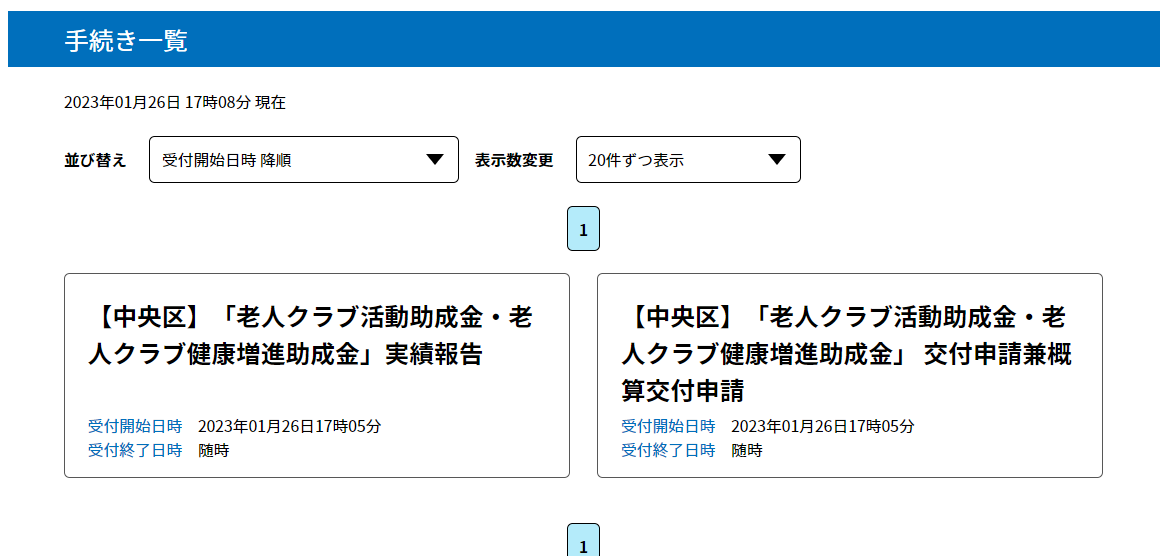 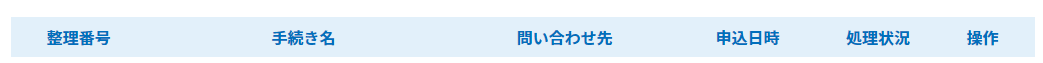 ❷
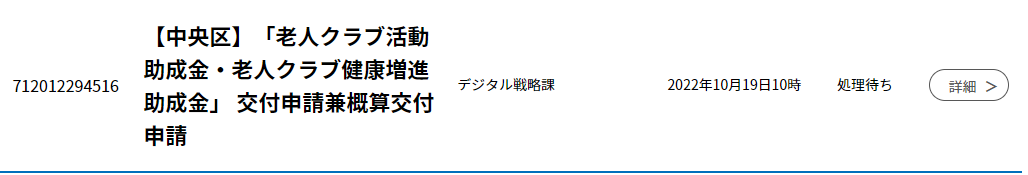 3～5ページの手順でオンライン申請システムにログインします。
その後、下記の手順で操作してください。
❶「申込内容照会」をクリックします。
❷申請内容を確認したい申請の「詳細」ボタンをクリックします。
13
❻ 申請内容の確認、印刷、修正(2/3)
申請内容の印刷
【申込内容照会画面】
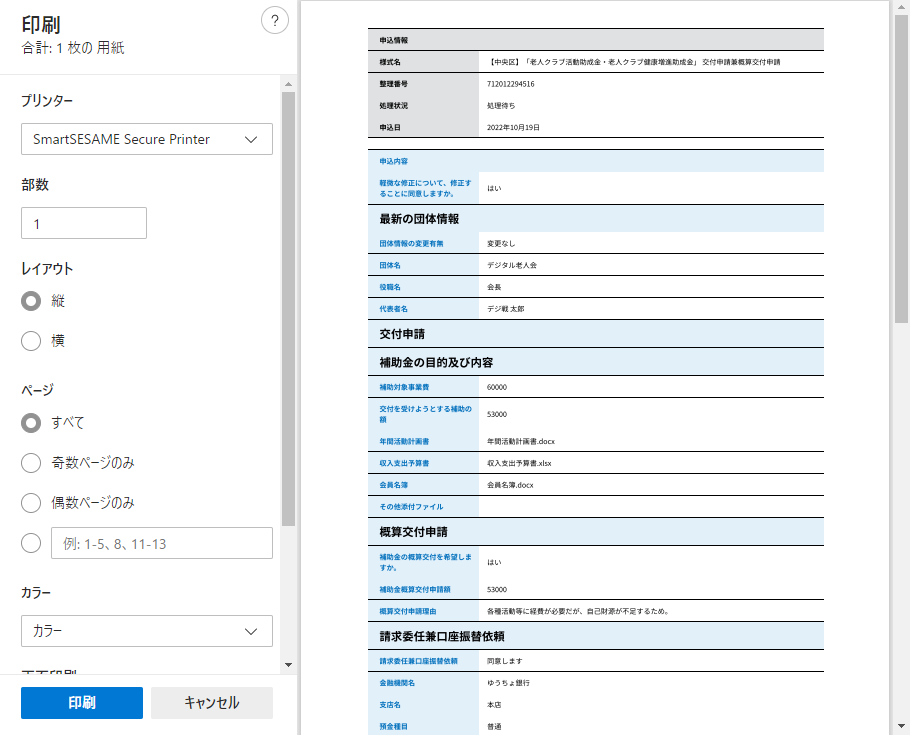 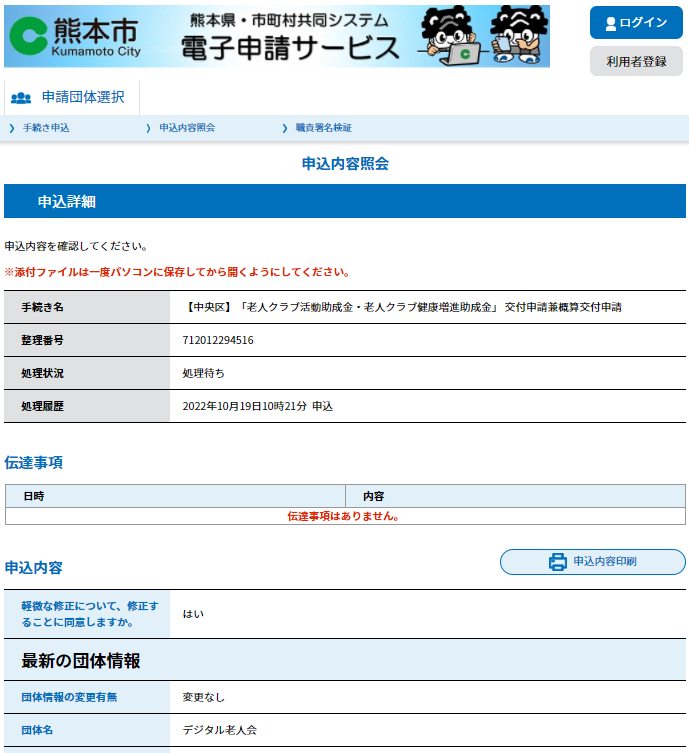 ❶
❷
※印刷画面はイメージです。表示される画面は、パソコン環境によって異なります。
❶「申込内容印刷」ボタンをクリックします。
❷印刷画面が表示されます。
14
❻ 申請内容の確認、印刷、修正(3/3)
申請内容の修正
【申込内容照会画面】
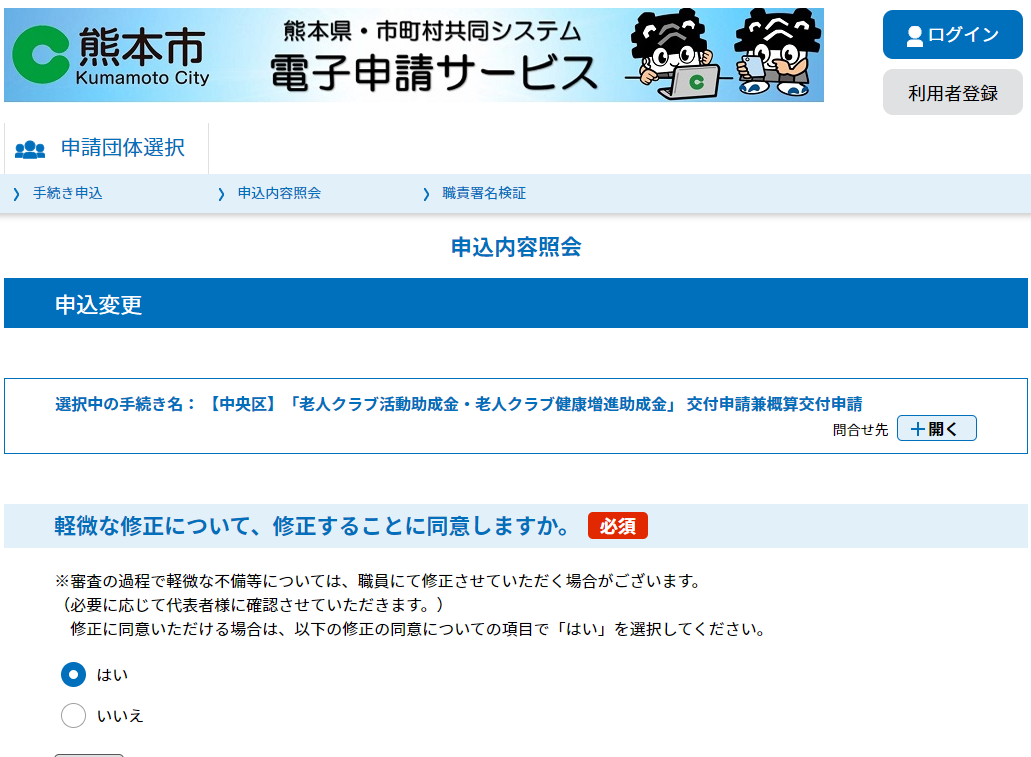 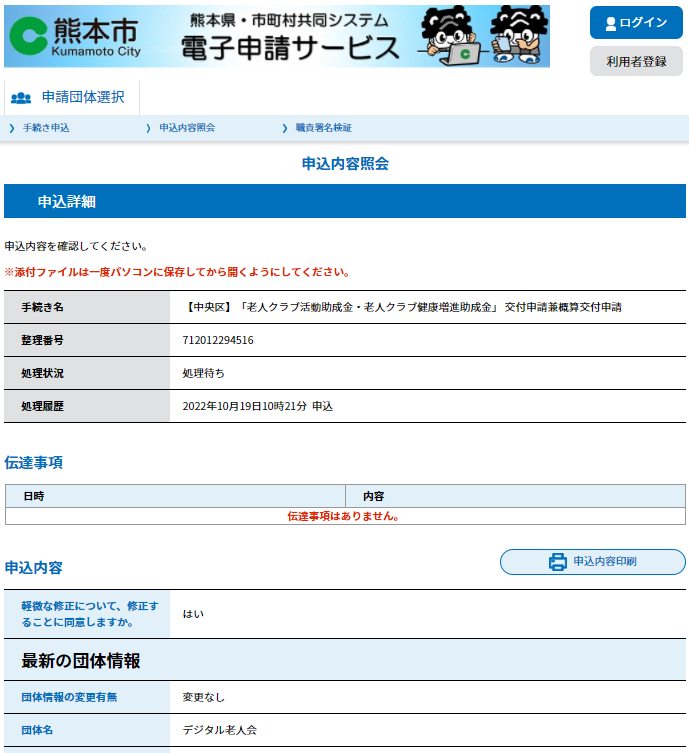 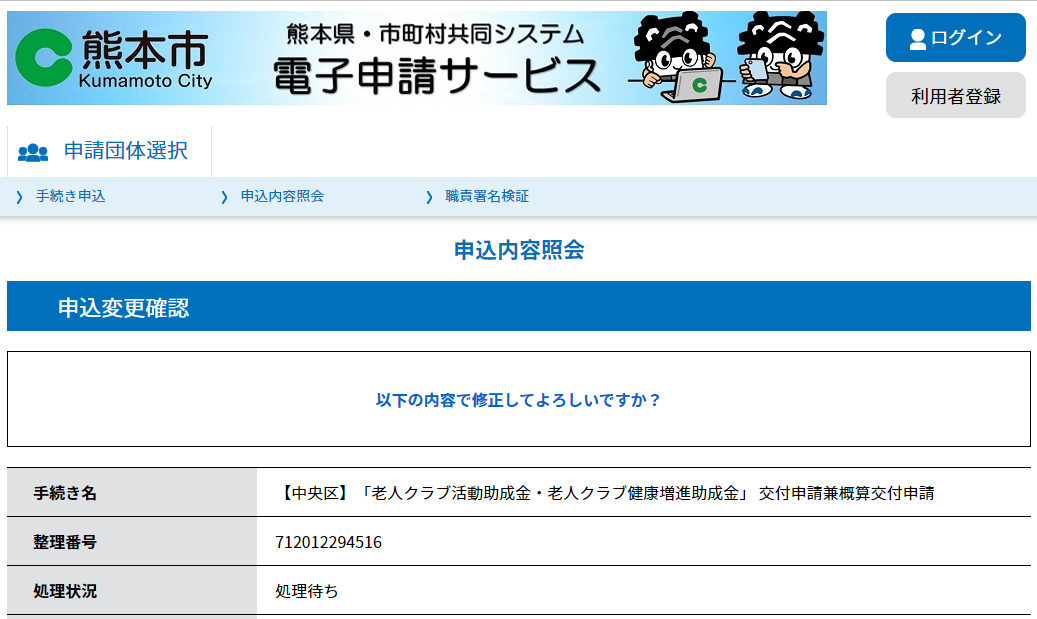 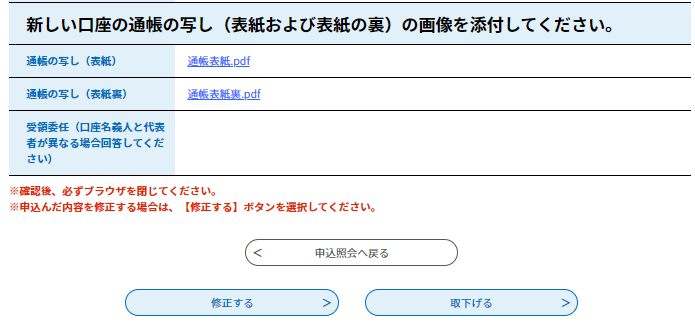 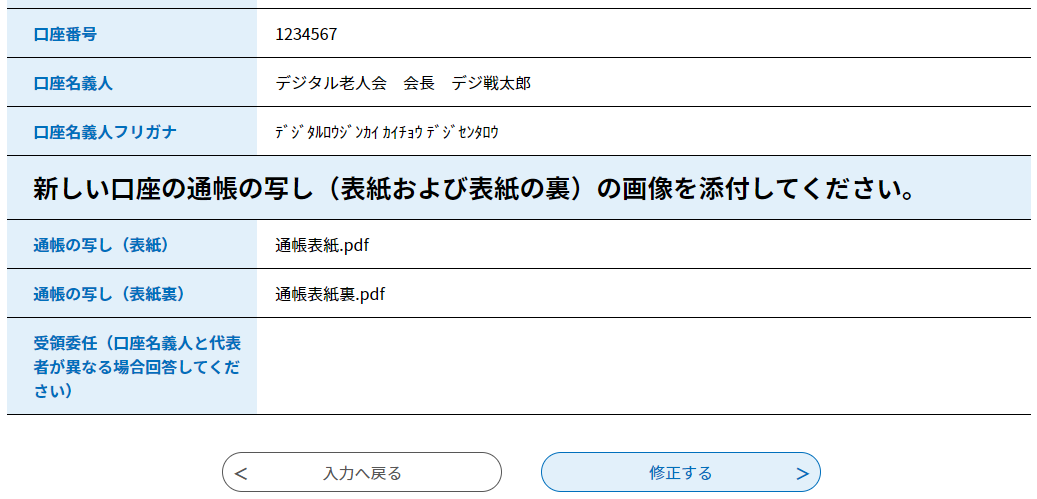 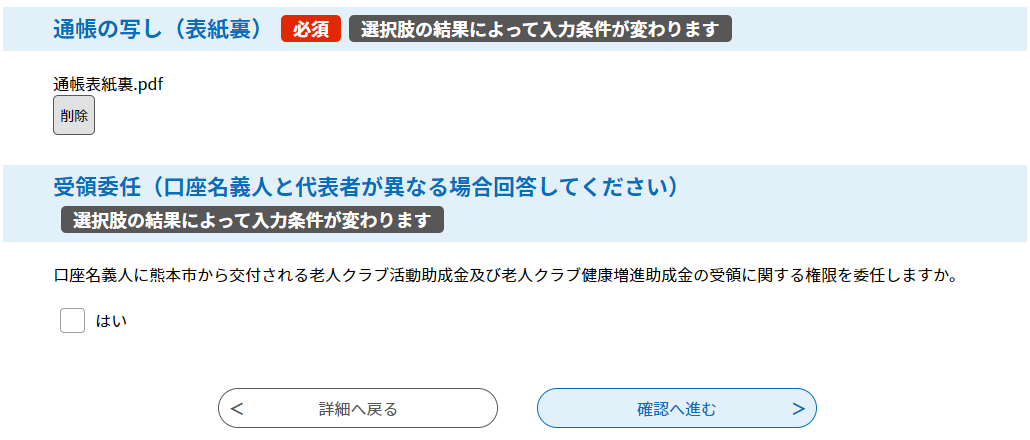 ❷
❶
❸
❶「修正する」ボタンをクリックします。
❷申込変更画面にて修正入力後、「確認へ進む」ボタンをクリックします。　
❸「修正する」ボタンをクリックします。
15